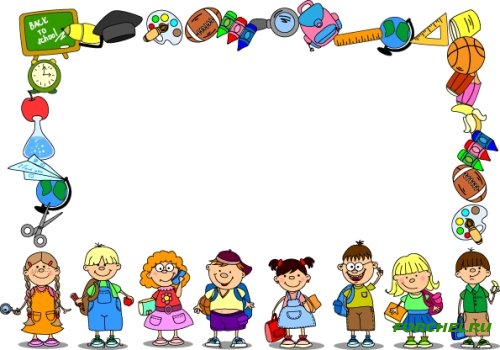 Музыкальное воспитание – это воспитание не музыканта, а прежде всего воспитание человека»                                                         В.А.Сухомлинский
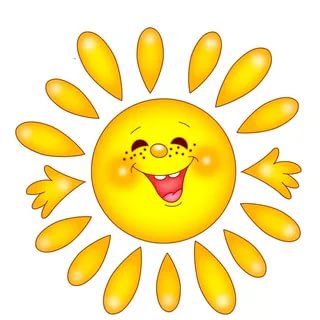 Проект «Дети одного солнца».
Цель проекта:  создание среды для преодоления социальной изолированности детей-инвалидов.
Задачи проектной деятельности: 
Привлечь внимание общественности  к проблемам детей с ограниченными возможностями здоровья.
Разработать план мероприятий по реализации проекта.
Организовать  новогодние подарки для детей с ограниченными возможностями здоровья.
Провести  досуг детей с ограниченными возможностями через проведение традиционного новогоднего праздника для них с привлечением учащихся  и дошкольников.
Расширить знания дошкольников  о людях с ограниченными возможностями здоровья.
Осуществить проект.
Провести анализ результатов работы.
Этапы реализации проекта:
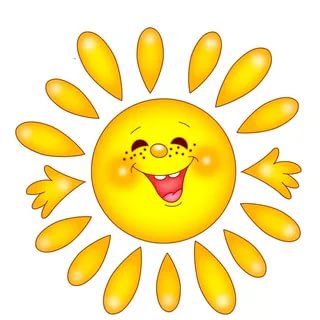 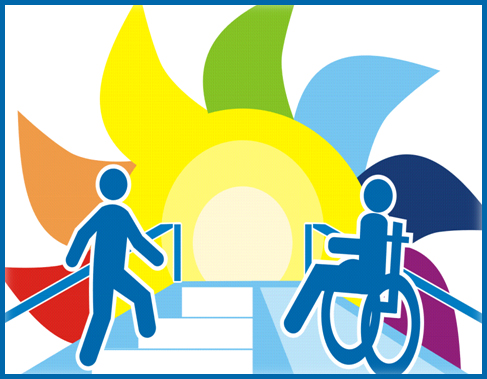 Подготовительный этап :1) поиск путей организации совместного отдыха детей с ограниченными возможностями;2) беседы о проблемах детей-инвалидов.
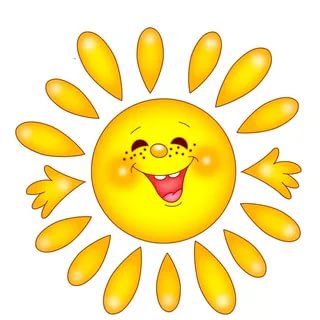 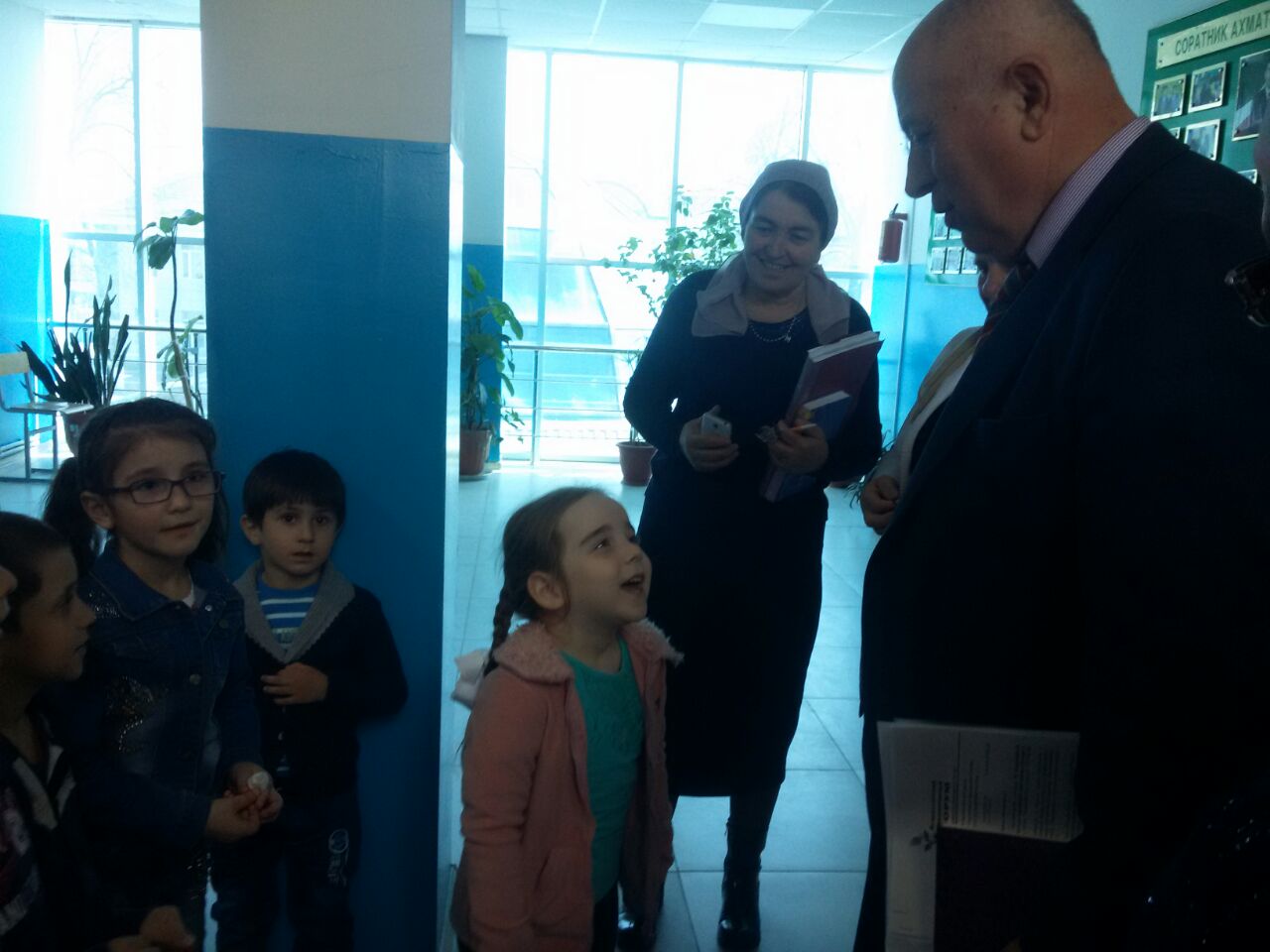 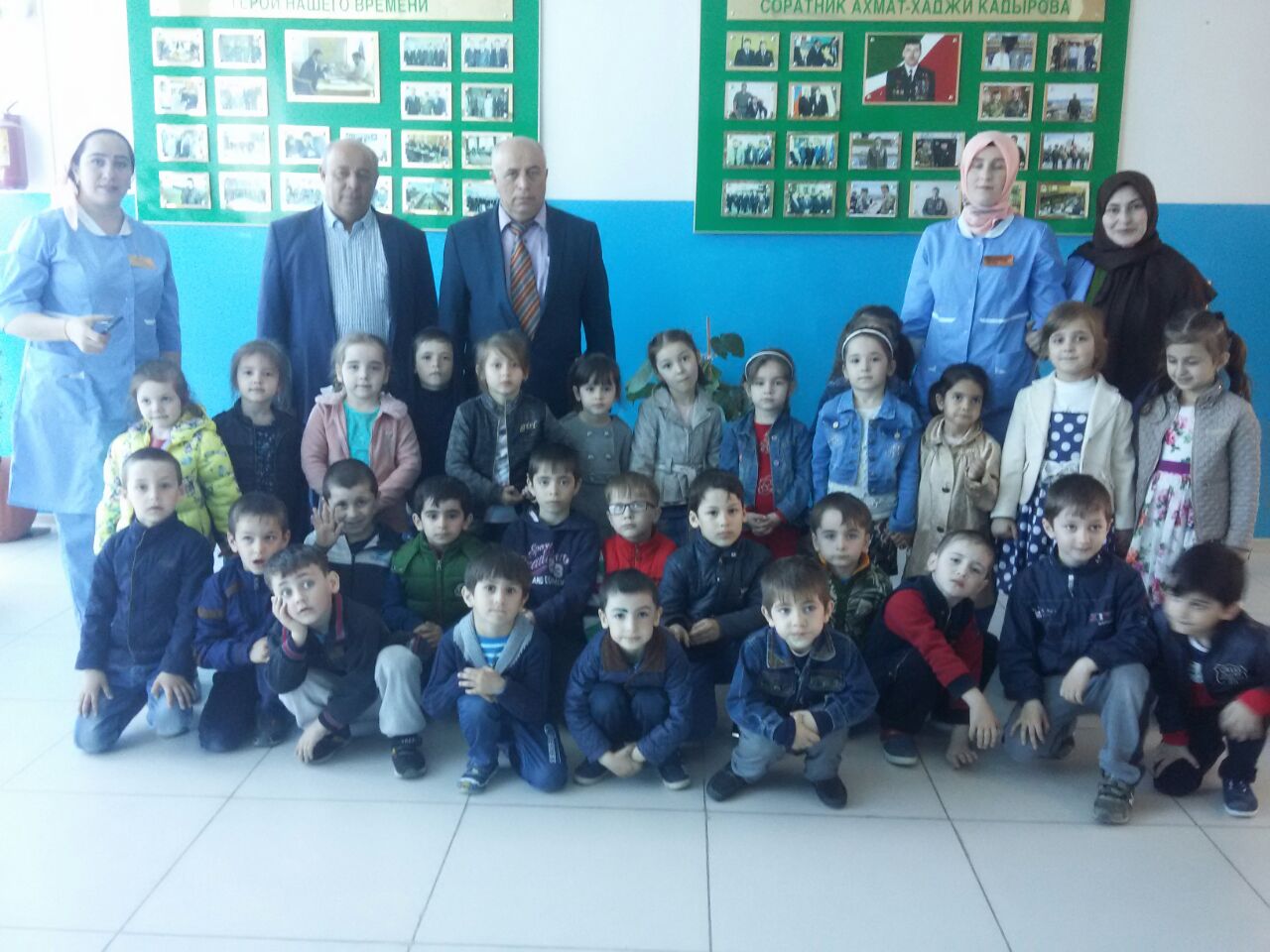 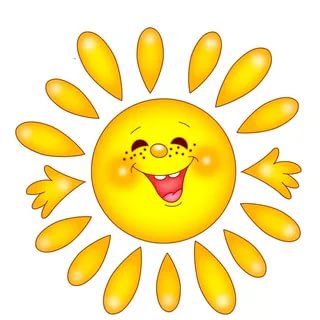 Организационный этап:
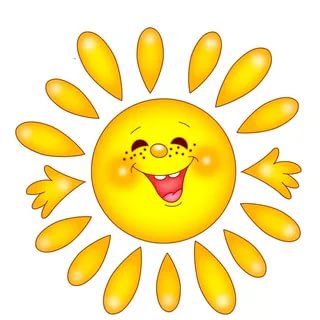 Организация координации и взаимодействия работы по привлечению спонсоров, благотворителей.
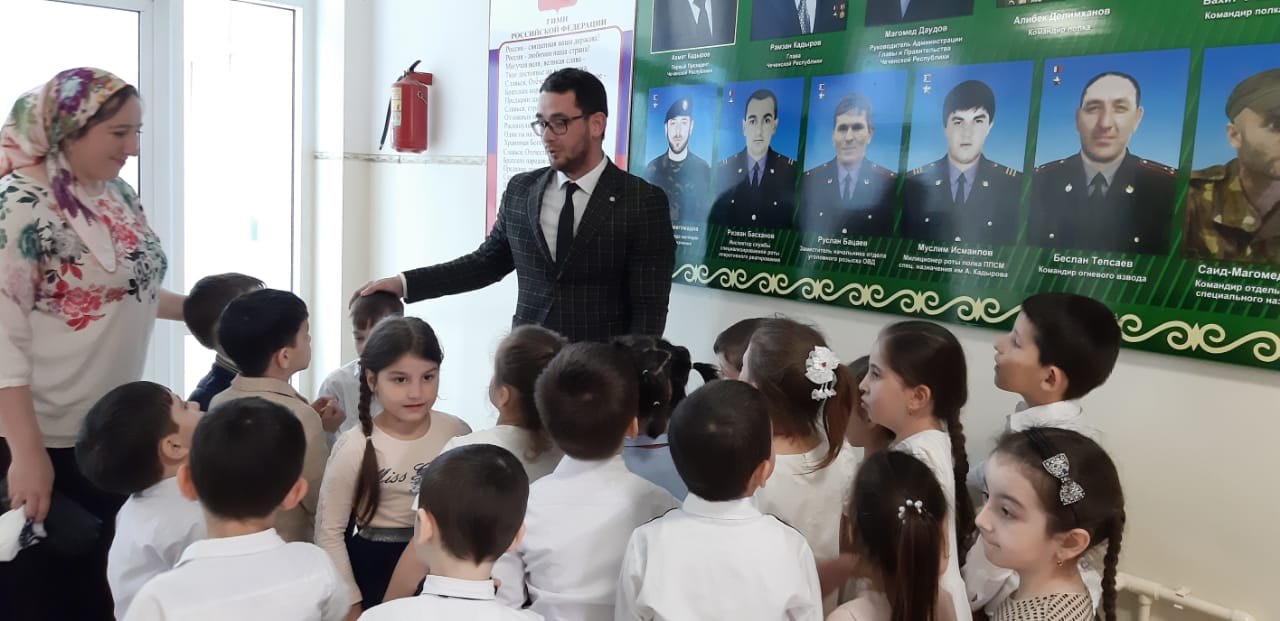 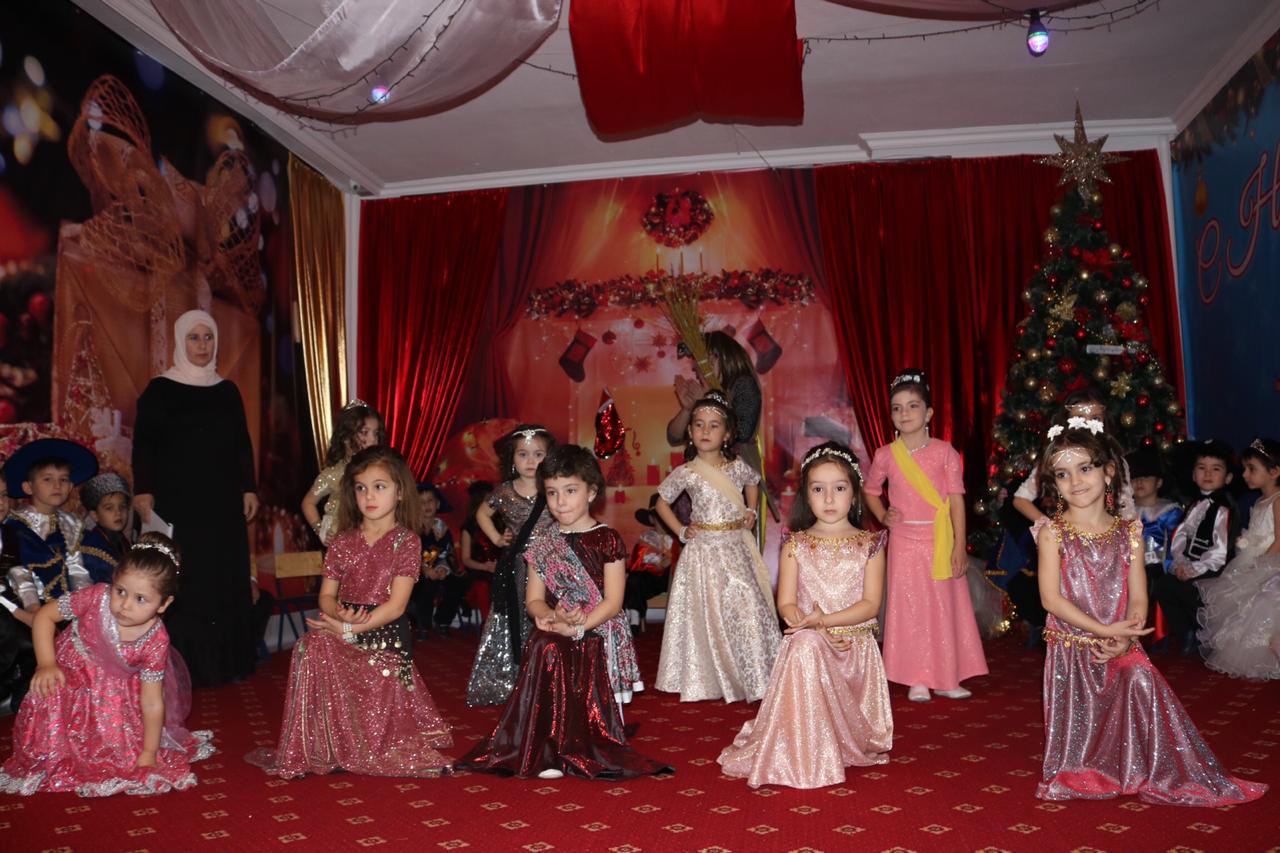 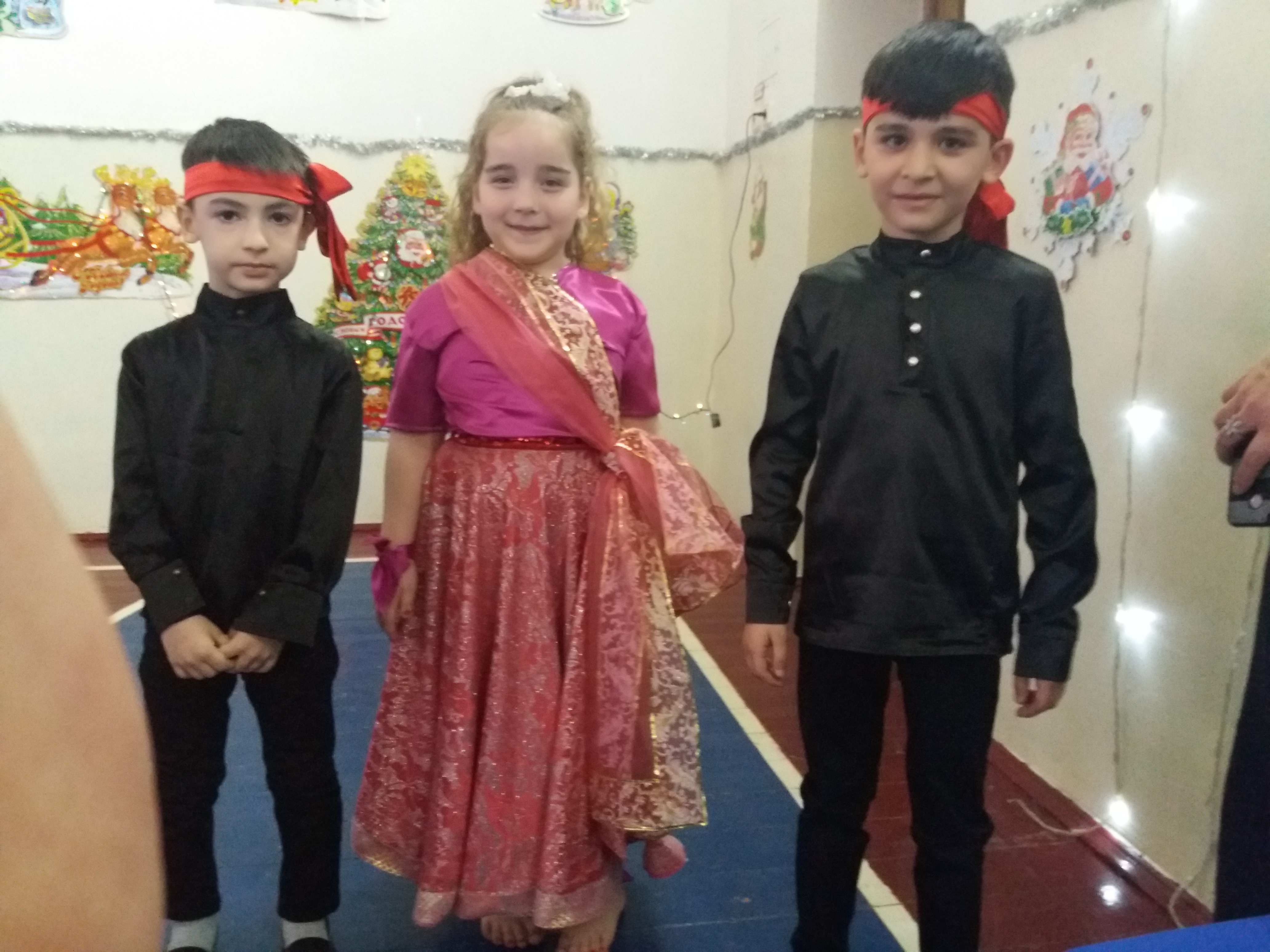 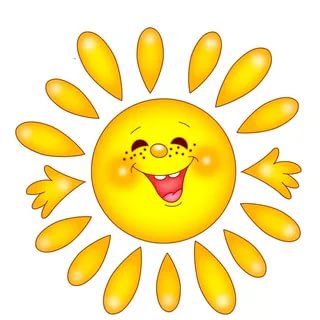 Основной этап: Организация новогодних подарков;проведение развлекательно-театрализованного представления;посещение детей-инвалидов на дому.
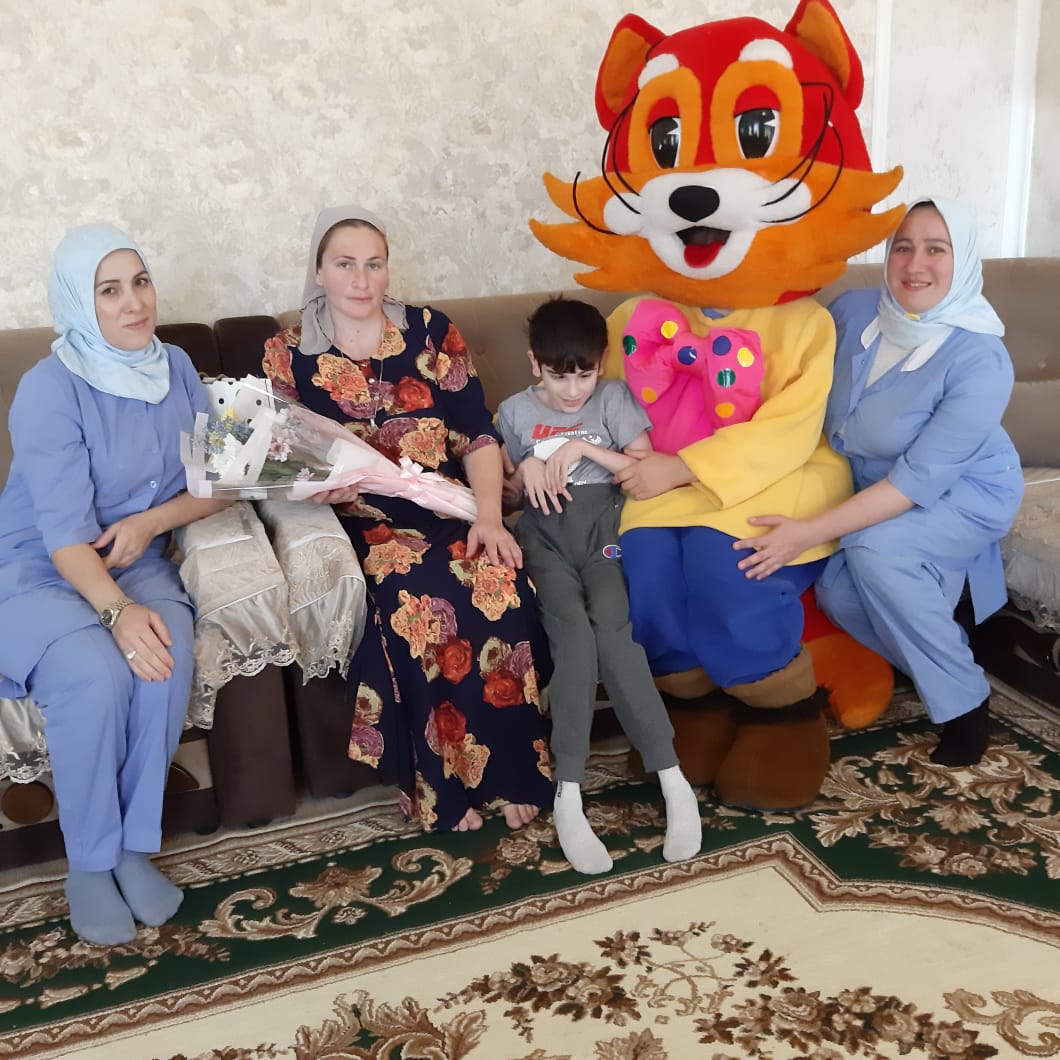 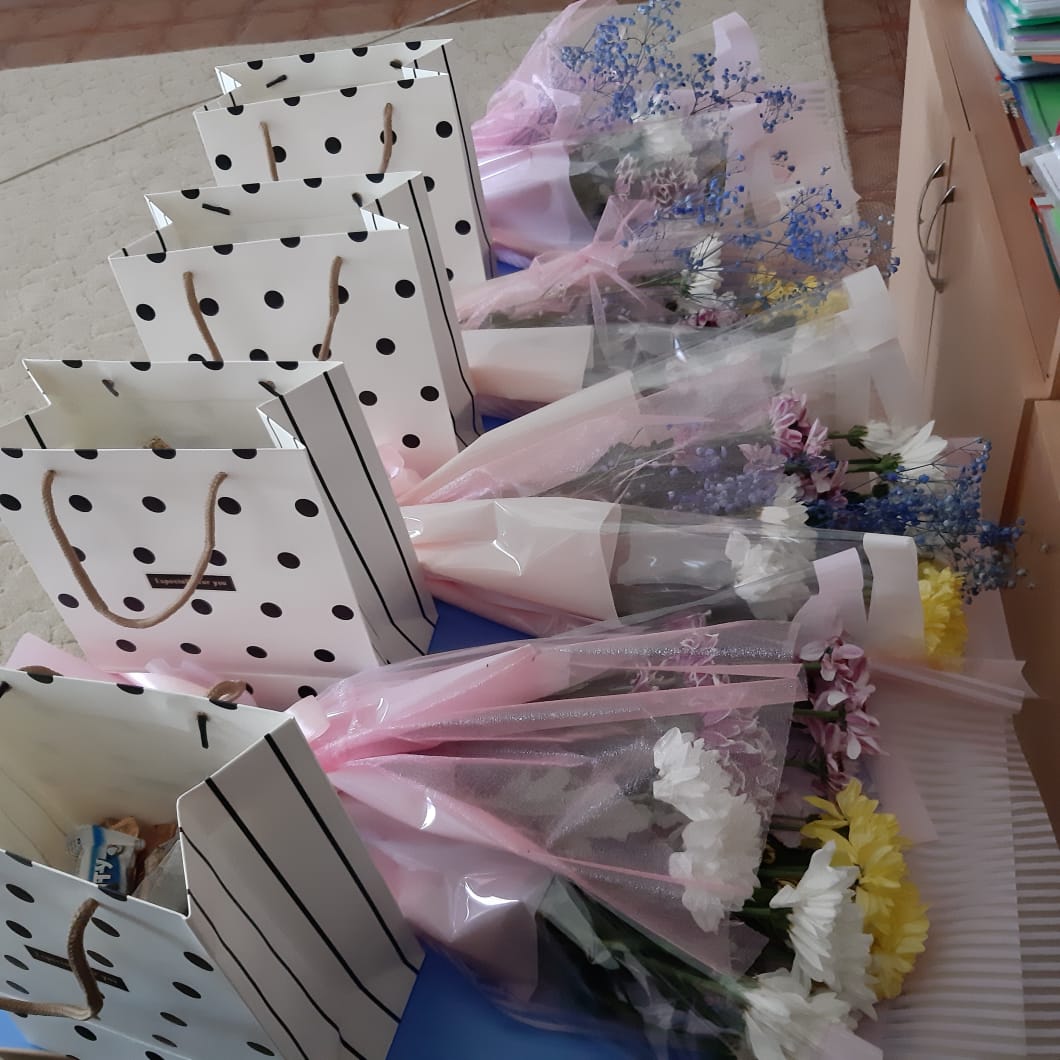 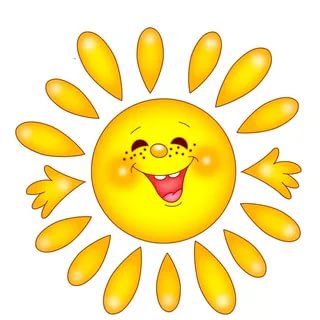 «Дети одного солнца»
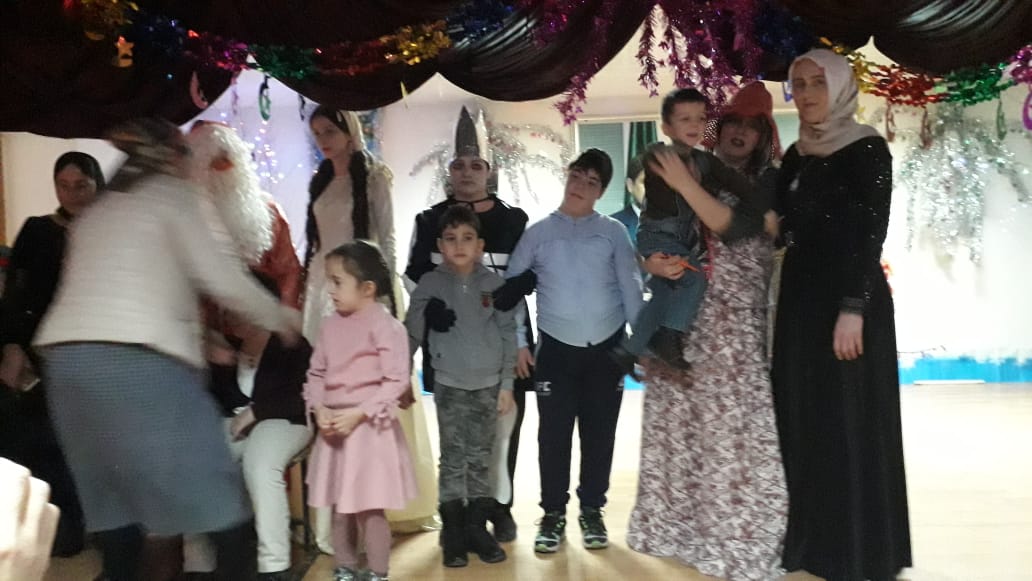 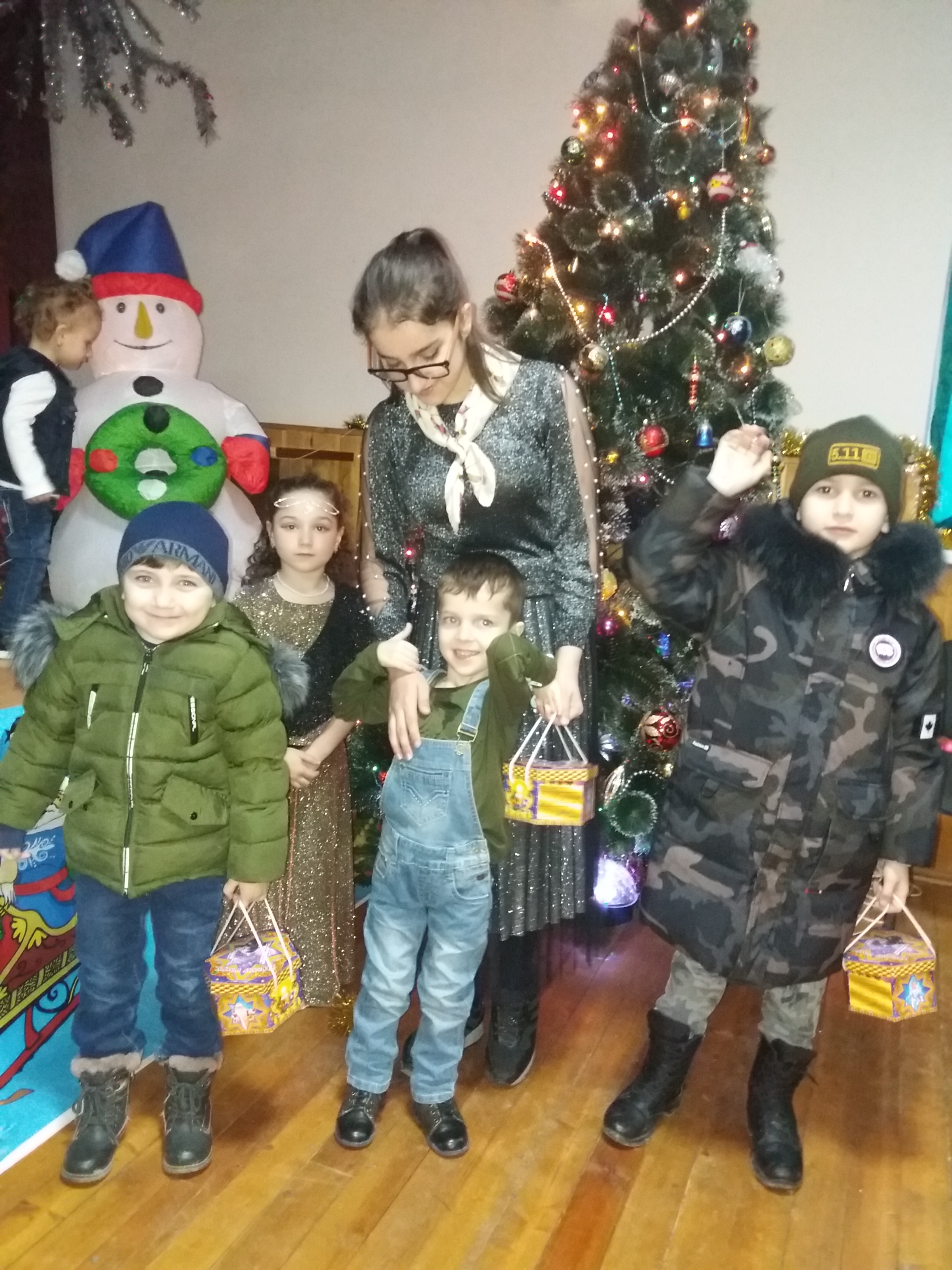 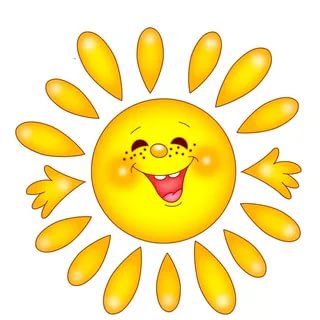 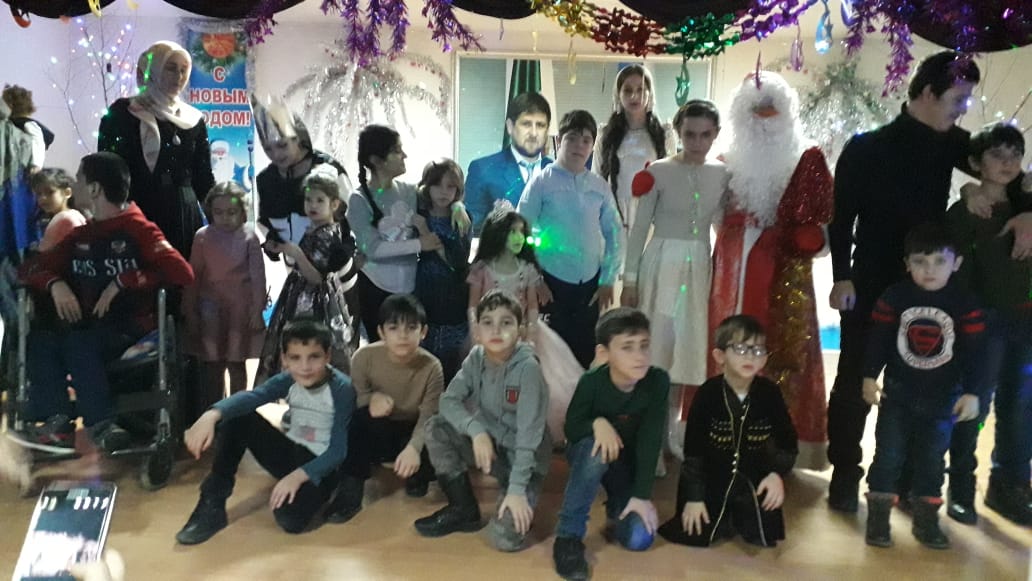 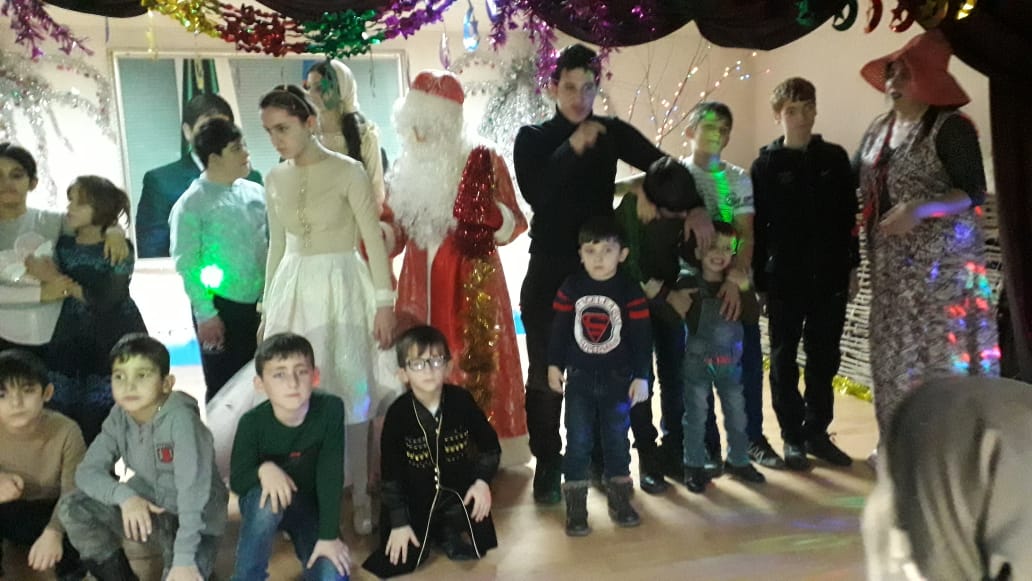 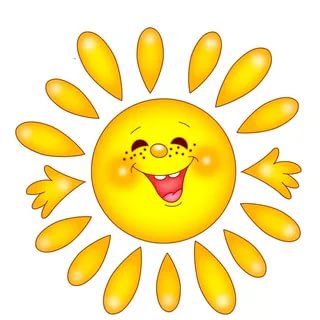 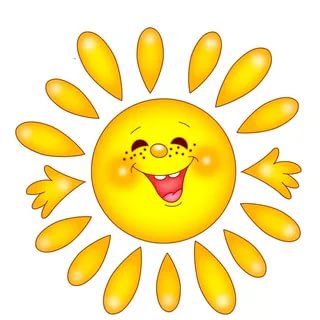 ТВОРЧЕСКИХ ВСЕМ УСПЕХОВ!
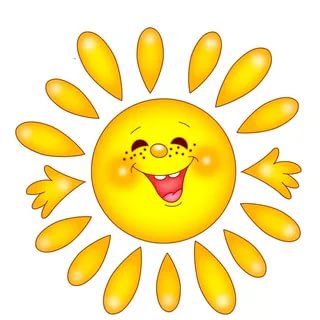 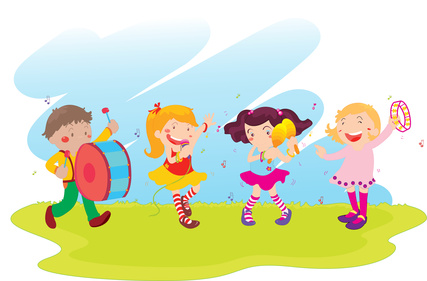